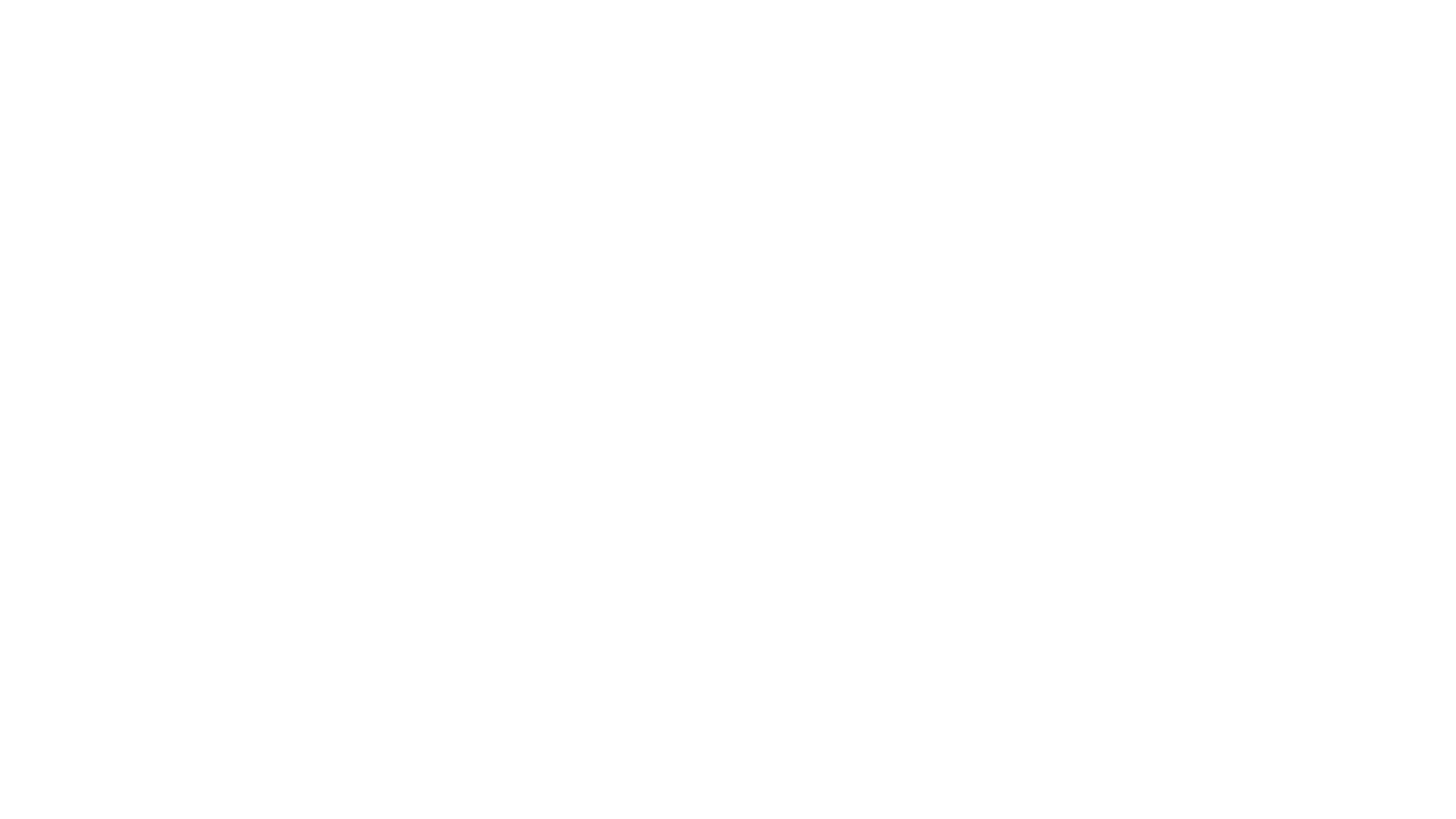 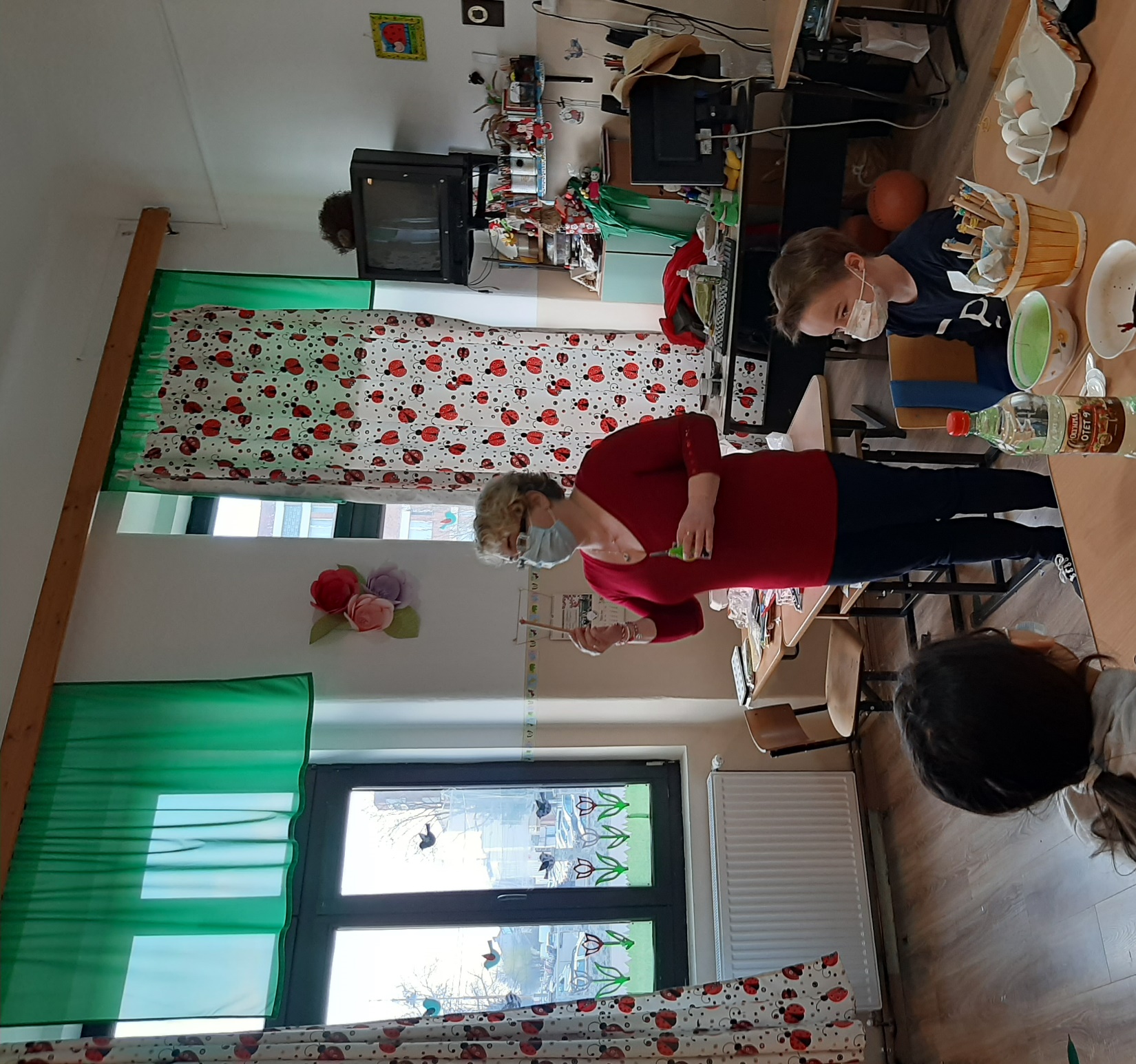 A húsvéti nyuszi műhelyében
2021. április 1.
Vendég: 
Garai Melinda 
óvónéni
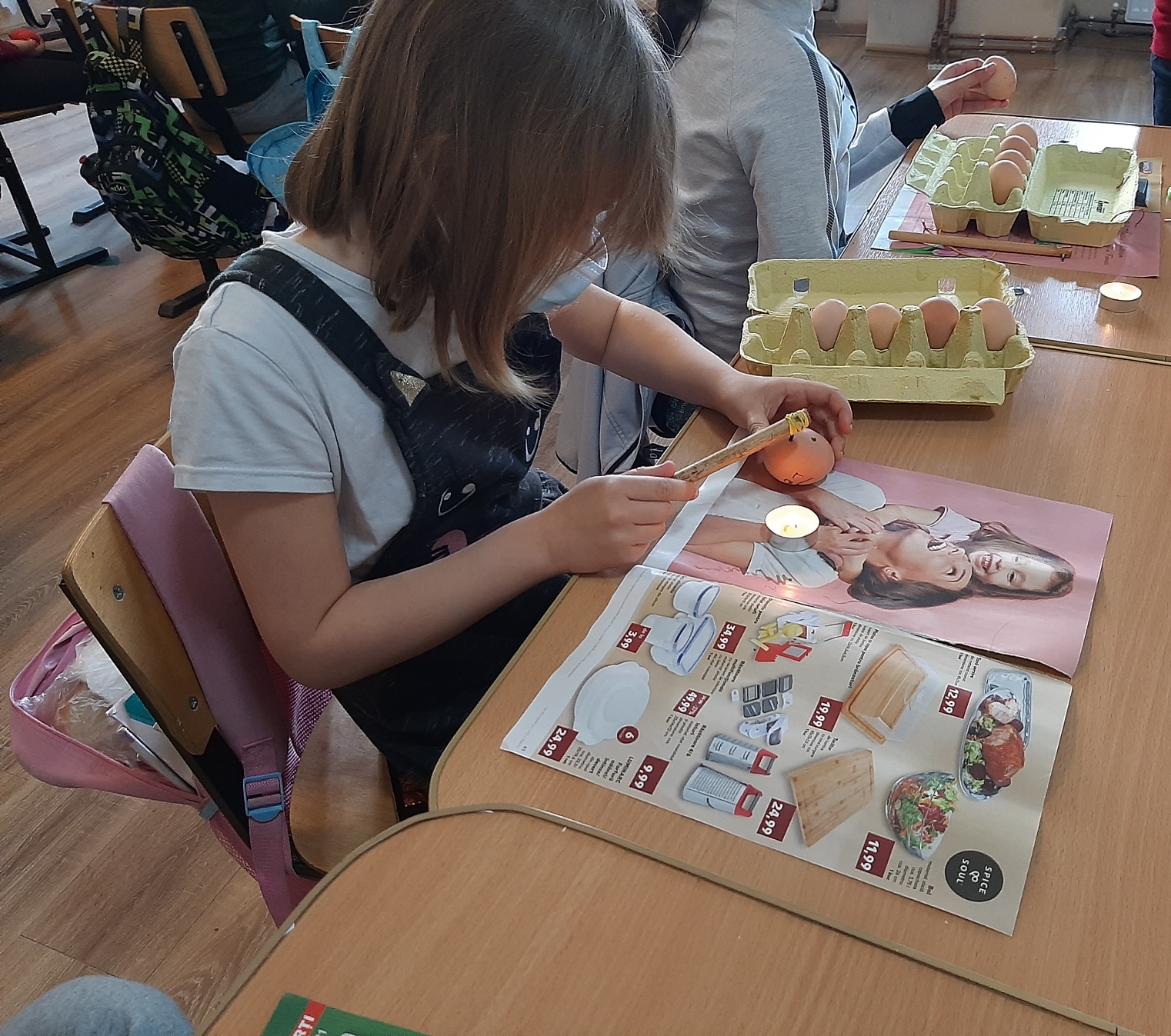 Tojásírás kesicével
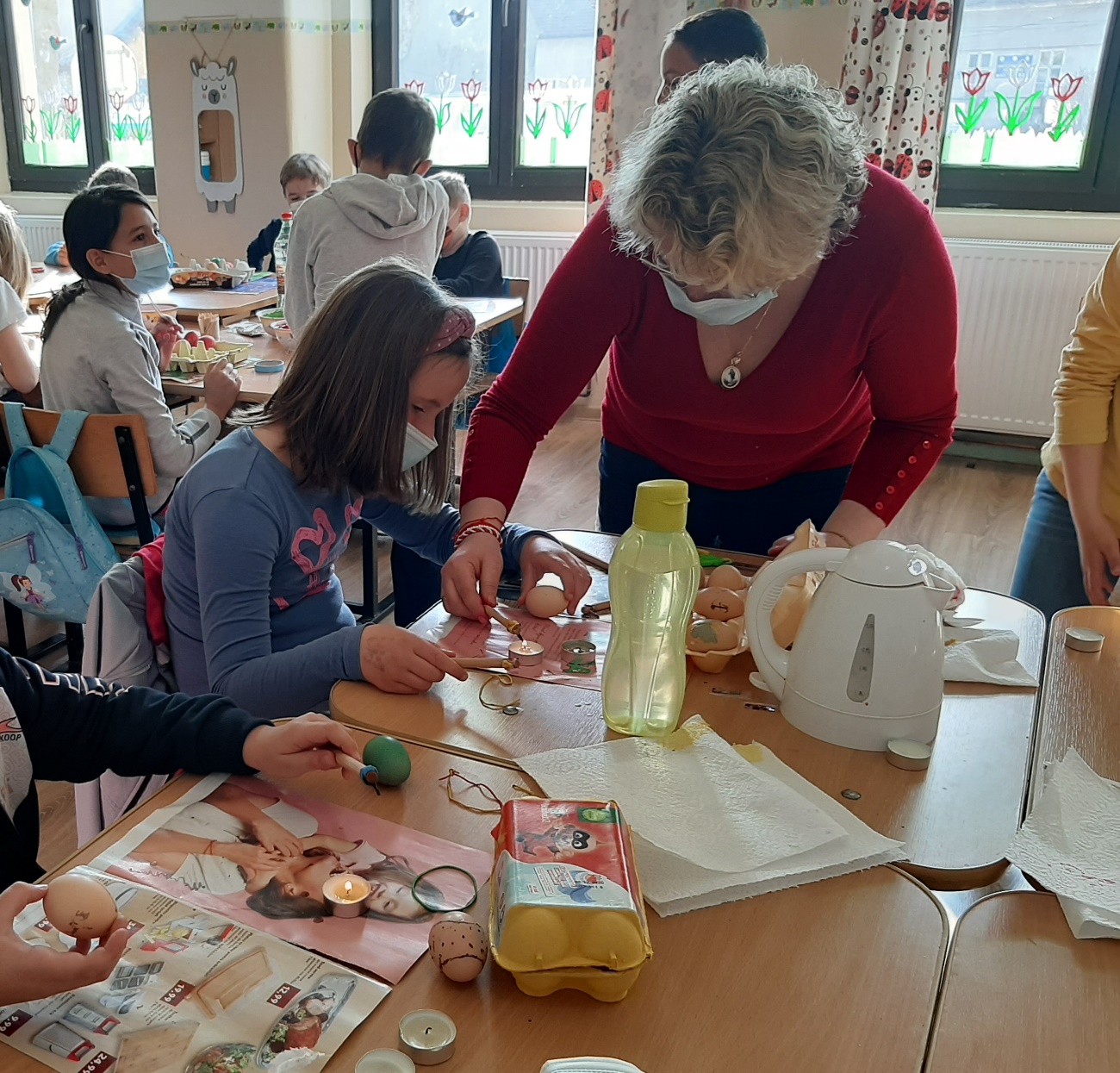 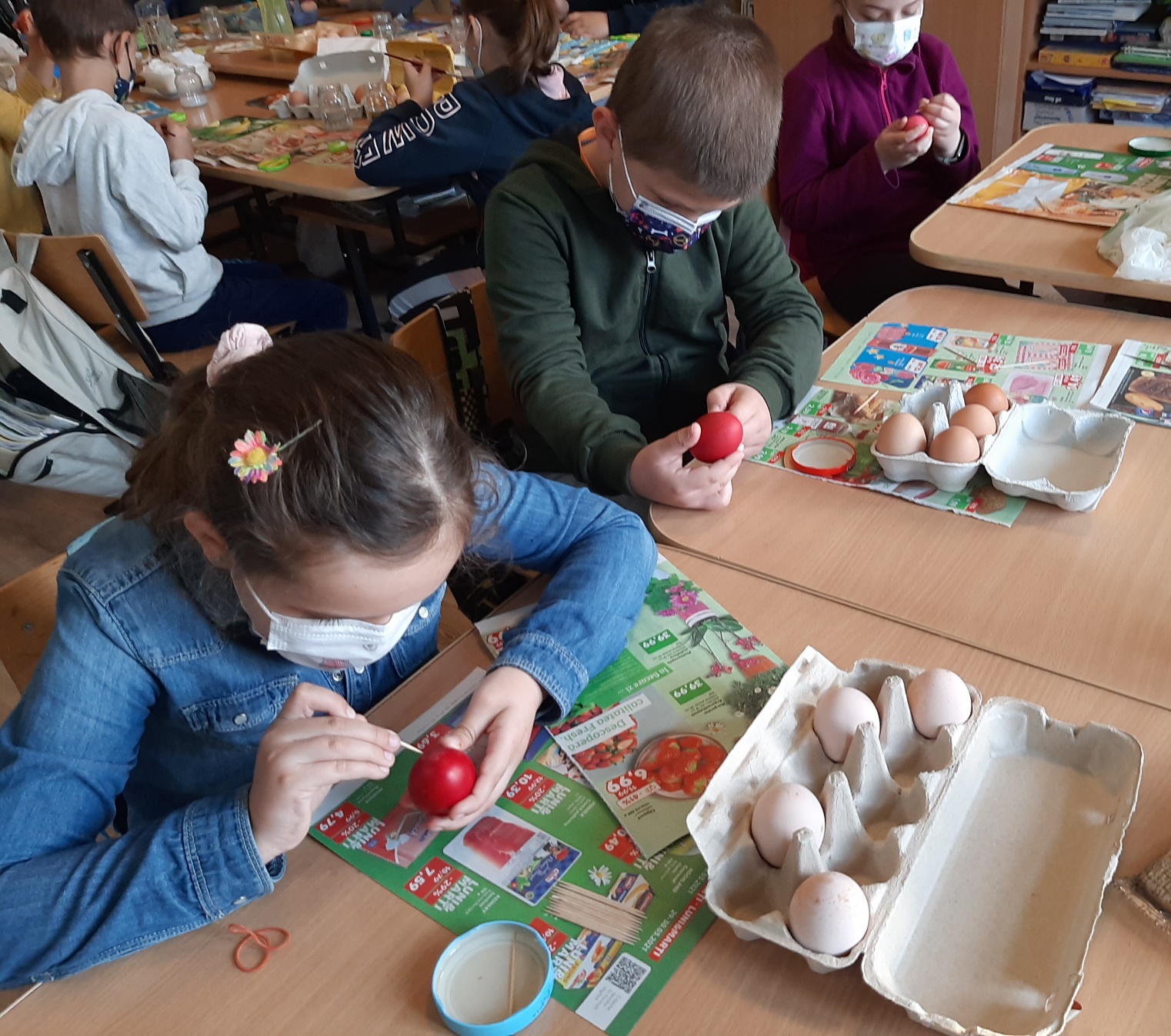 Ecetes technika
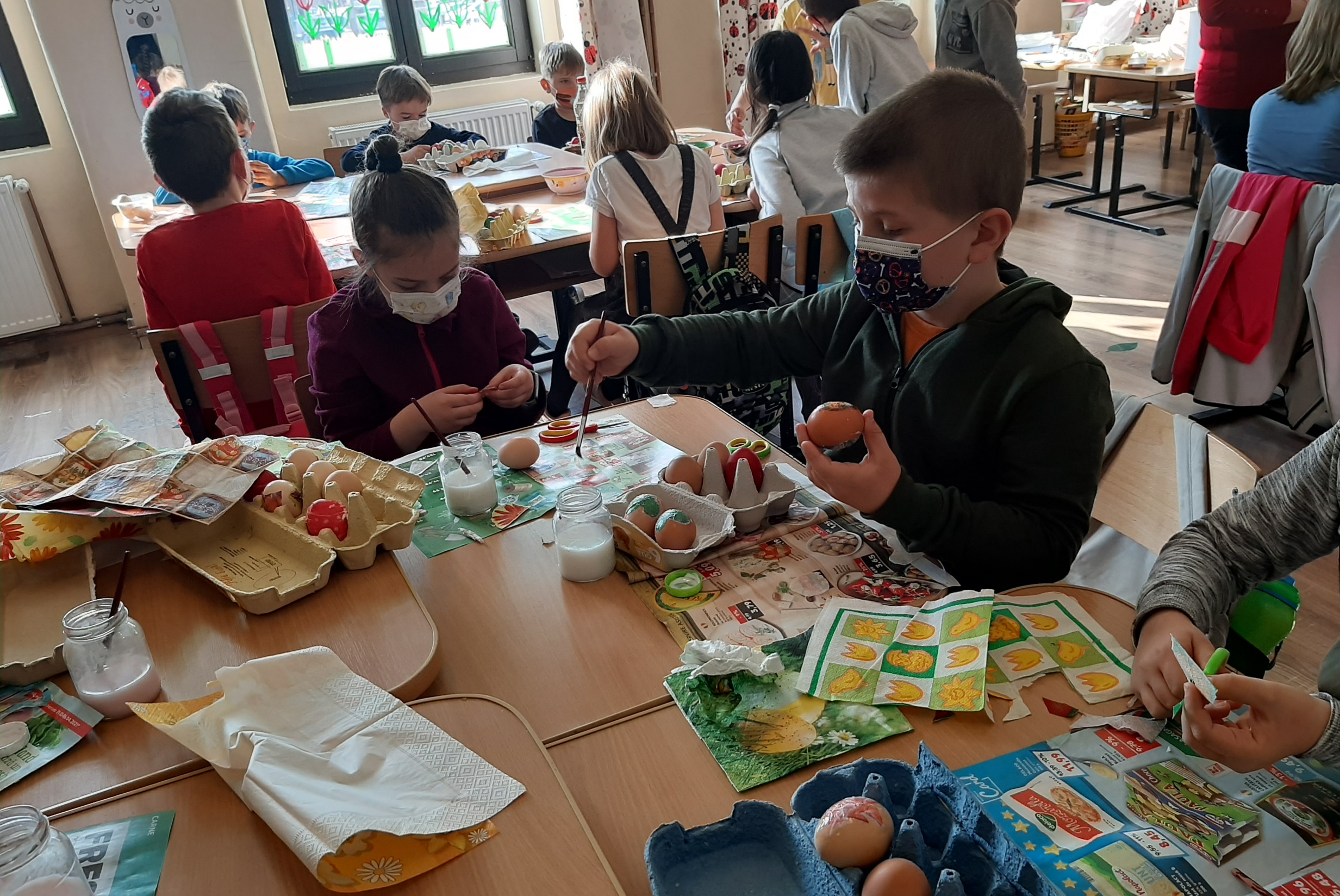 Szalvétatechnika
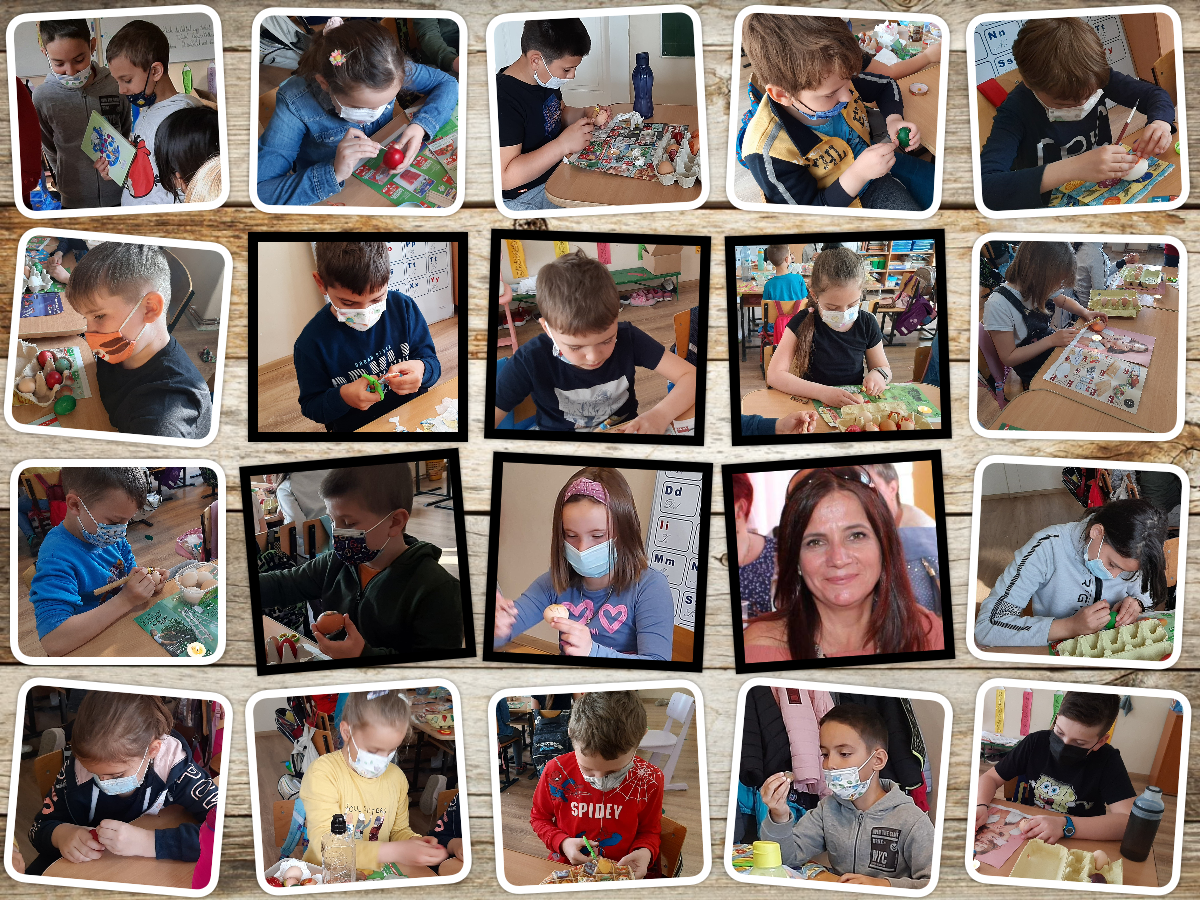 Boldog 
húsvéti 
ünnepeket 
kívánunk!